תחביר
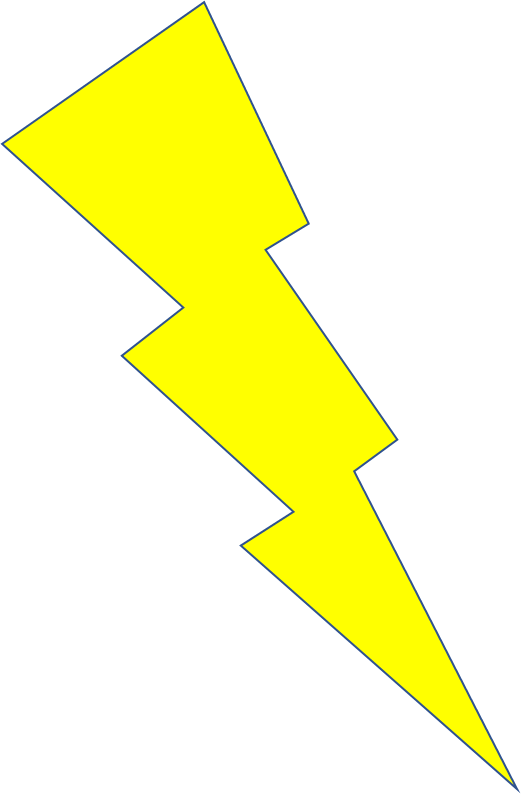 יסודות המשפט :
נושא : הנתון ה " מה " או " מי " של המשפט (גשם )
נשוא : החידוש מה שנאמר על הנתון ( ירד )
דוגמא : גשם חזק ירד אתמול 
              נושא      נשוא
* משפט פשוט : הוא משפט הכולל נושא + נשוא ( נשוא אחד ) ואין מילות קישור 
1. גשם חזק ירד אתמול 
   נושא       נשוא 
2. הילד נרטב 
   נושא נשוא
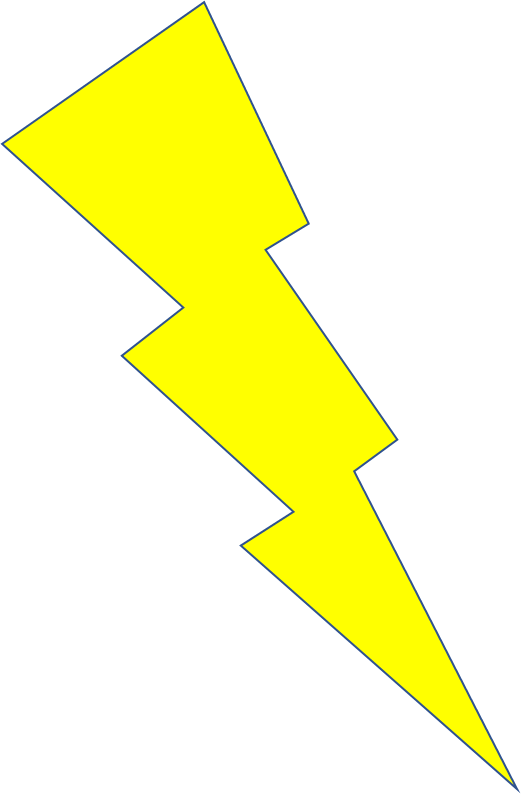 * משפט לא פשוט ( יותר מנשוא אחד )
1. משפט מחובר= הוא שרשרת של שני משפטים או יותר שיש ביניהם יחס לוגי ( מילות קישור ) 
2. משפט מורכב = הוא משפט שבתוכו יש עוד משפט ( פסוקית ) המתפקד בחלק של המשפט .
משתמשים = ש /  כי /  אם /  כאשר  
* הערה : כאשר קובעים את סוג המשפט יש לבדוק תחילה את מספר הנשואים שבו !
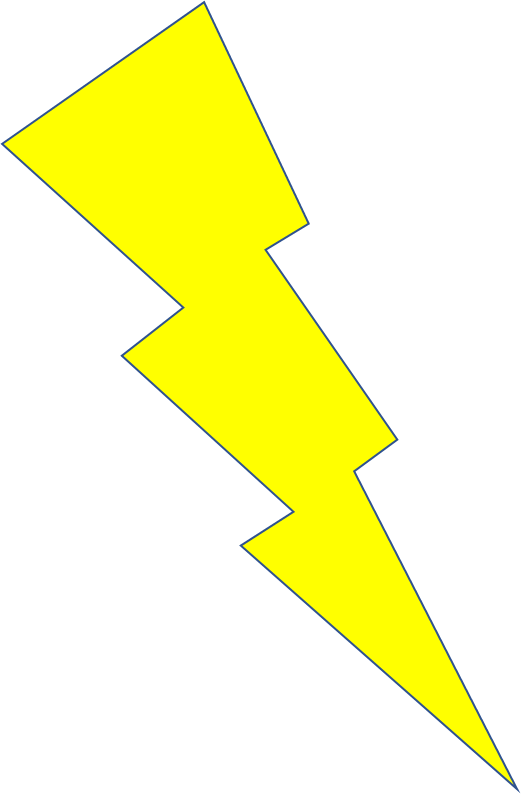 *האוגד : מחבר בין נושא לבין נשוא .
סוגי אוגד :
1. כינוי גוף (3) : ( הוא/ היא/ הם/ הן )
דוגמה : דני הוא המצטיין .
2. הפועל הפך ל / נעשה / נהיה , לציין שינוי מצב .
דוגמה : הבעיה נעשתה קשה . / שערו הפך לבן .
3. " היה " ונטיותיו לציין זמן .
דוגמה : הילד היה חולה 
4. " אין " ונטיותיו לציין שלילה .
דוגמה : הפרח אינו אדום .
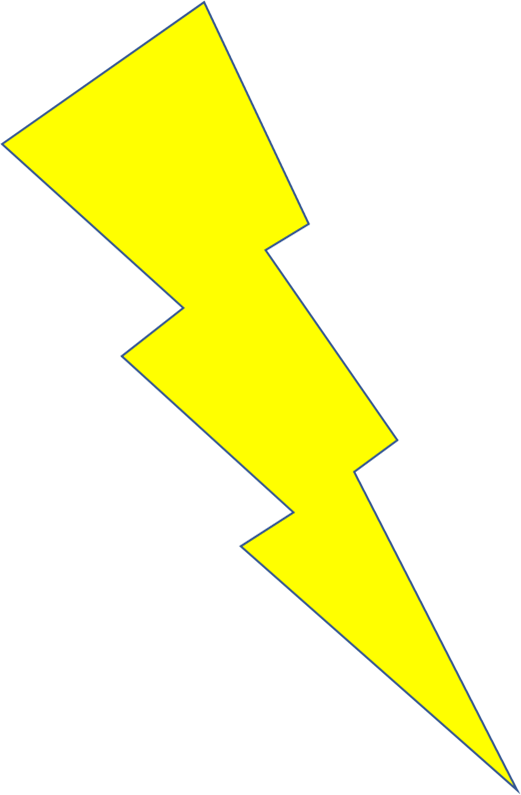 משלימי השם :
1. הלוואי ( نعت ): הלוואי מצטרף לשם במשפט הוא מגדיר אותו ומוסיף עליו פרטים .
דוגמה : 
* בן חכם נשמח אב .( לוואי שם תואר )
* שלושה שחקנים פרשו . ( לוואי כמות )
* התפעלתי מהנוף של המדבר . ( לוואי שייכות )
* מחברת התלמיד מסודרת . ( לוואי סומך ) 
* הגנים האלה יפים . ( לוואי כינוי רמז )
* האנשים מהכפר חזרו לבתיהם . ( לוואי צירוף יחס )
. תמורה ( بدل ): הוא שם עצם עצמאי הכוללת מילה אחת או יותר , קיימת הקבלה בין התמורה ובין השם שאותו הוא מלווה .( התמורה היא סוג של לוואי ) 
דוגמה :
* דני , המורה להיסטוריה חזר לאיתנו .
* העיתונים : " ידיעות אחרונות ומעריב " הם הנפוצים ביותר .
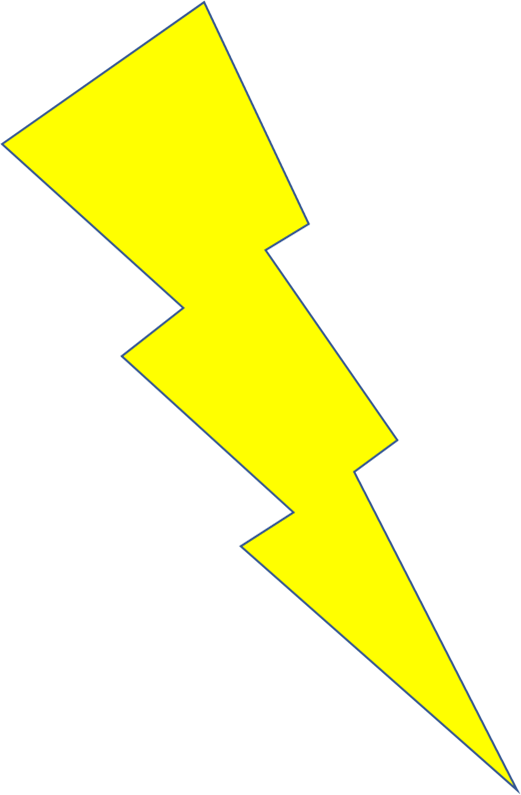 משלימי הפועל :
1. מושא ישיר (مفعول به ) : הוא חלק משפט אשר עוברת אליו הפעולה המובעת בנשוא באופן ישיר ובלי מלת יחס חוץ מ " את " .
דוגמה :
* אכלתי את התפוח .
* הילד שבר בקבוק .
* האם הלבישה את בנה את המעיל החדש .
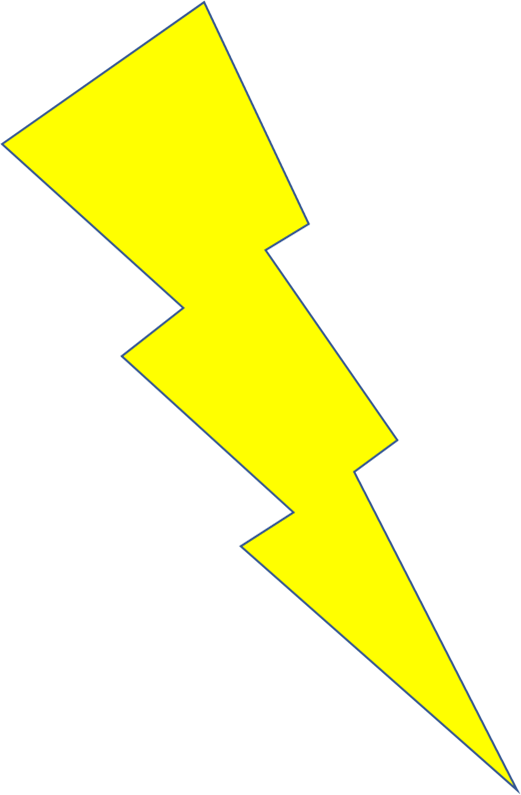 . מושא עקיף : מושא עקיף הוא חלק משפט אשר מתקשר אל הנשוא באמצעות מילת יחס כגון : ב , ל , על , אל ....
דוגמה :
* מספר תלמידים השתתפו בקורס .
* חבריי סיפרו לי על המעשה הנועז .
3. מושא פנימי ( مفعول مطلق ): הוא משלים של פועל וגזור משורשו 
דוגמה :
* ישנתי שינה עמוקה .
* צחקתי צחוק רב .
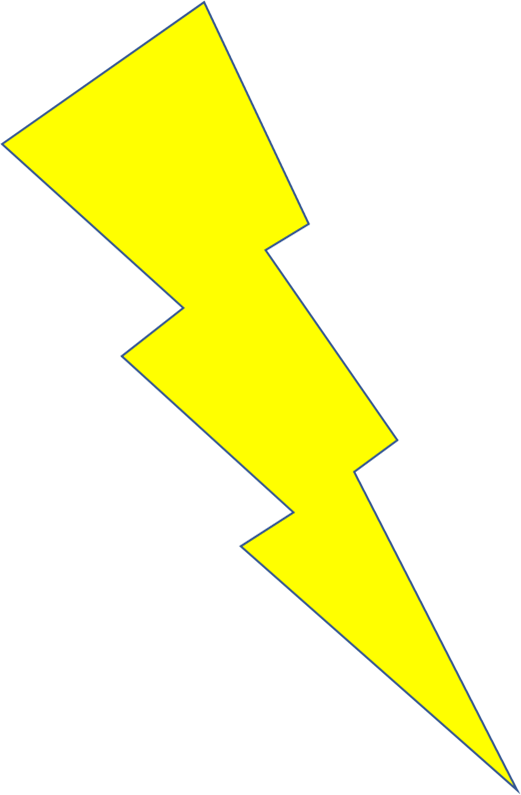 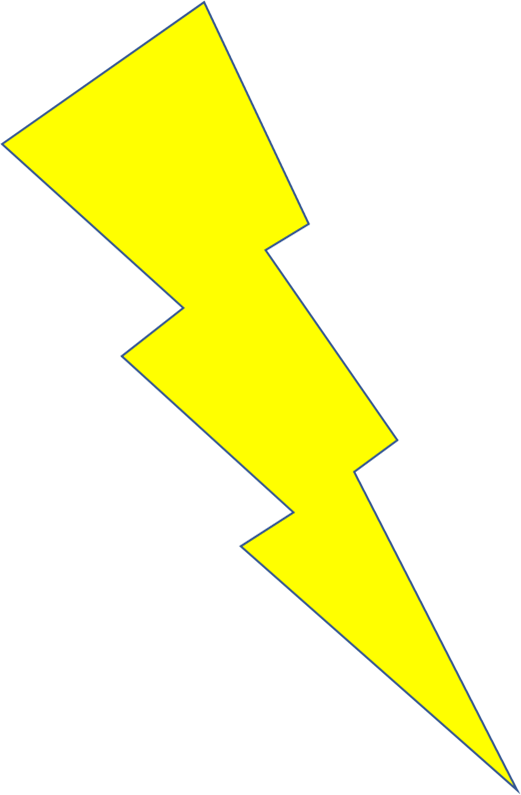 סוגי התיאורים :
1. תיאור מקום : הוא חלק משפט אשר מתאר את הנשוא מבחינת מקום התרחשות הפעולה .
תיאור מקום עונה על השאלות : איפה ? מאין ? לאן ? 
* המנהל  ישב בחדרו .( איפה ישב ? ) 
* מחר אסע לחיפה . ( לאן אסע ? )
2. תיאור זמן : הוא חלק משפט המציין את זמן התרחשות הפעולה שבנשוא הוא עונה על השאלות: מתי ? ממתי ? עד מתי ? .
דוגמה :
* התלמידים לומדים בביה"ס משעה שמונה עד שעה שתיים .( ממתי ? )
* מחר ניסע להיכל הספורט בחיפה .( מתי ניסע ? )
. תיאור אופן ( ظرف الكيفية ): אשר מסביר את איכות הפעולה או באיזה אופן נעשתה .
תיאור אופן עונה על השאלות : איך? באיזה אופן ? באמצעות מי / מה ? 
* החיים עוברים מהר . ( איך )
* התלמידים הסתדרו שורות – שורות . ( באיזה אופן )
* כתבנו בעט  .( באמצעות מה ? )
4. תיאור מידה : הוא חלק משפט אשר מתאר את הפעולה שבנשוא מבחינת המידה , הכמות .
תיאור מידה מציין מידות שונות : אורך ,גבוה , מרחק , משקל וכדומה .
דוגמה :
* שלוש פעמים ביקרתי במוזיאון ישראל .
* חיכינו שלוש שעות .
* הוא חזק מכולם .
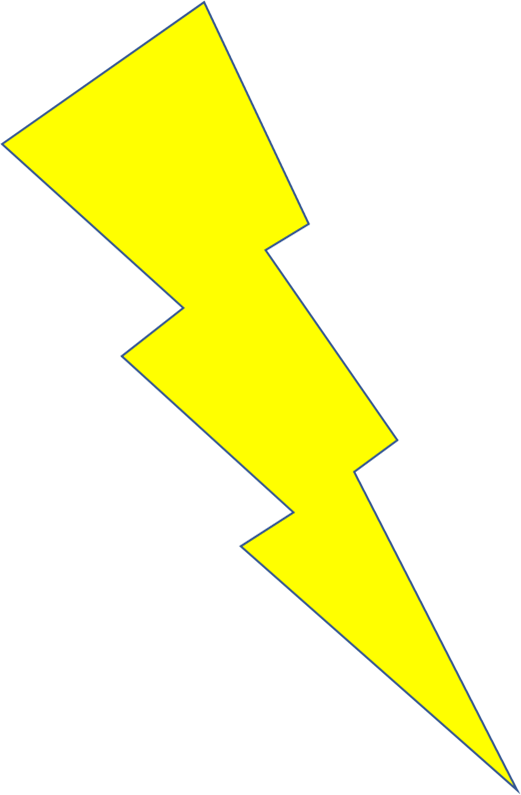 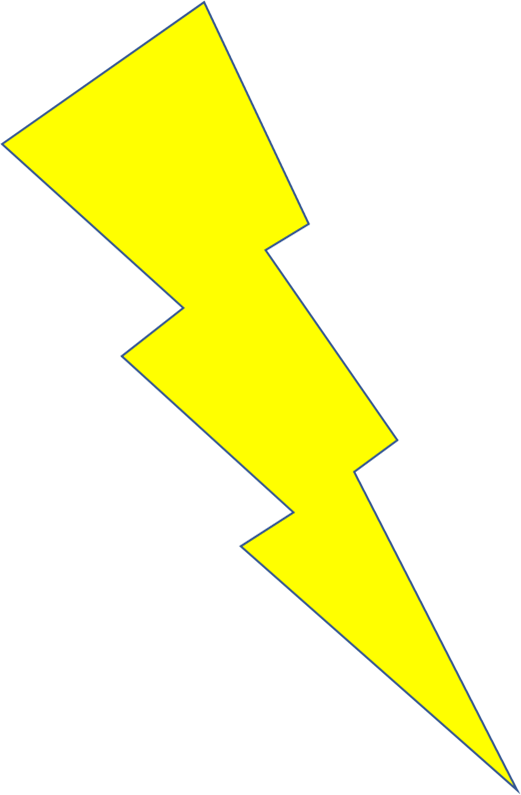 5. תיאור מצב ( الحال ) : הוא פועל בהווה המציין את מצבו של הנושא או המושא בזמן התרחשות הפעולה.
דוגמה :
* חזרתי הביתה עייף .
* היא יצאה מן הפגישה כועסת .
6. תיאור סיבה : הוא חלק משפט , אשר מתאר את הנשוא מצד הסיבה .
מילים אופייניות לתיאור סיבה : בגלל , בשל , מפני , עקב , בעקבות ....
דוגמה :
* בשל הגשמים נשארו התלמידים בבתיהם .
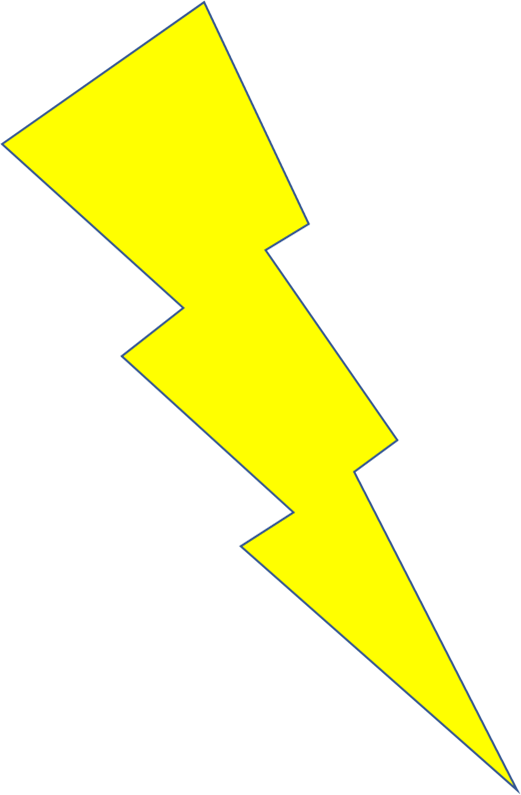 . תיאור תכלית : הוא חלק משפט , אשר מתאר את הנשוא – הפועל מצד התכלית או המטרה .
מילות הקישור של התכלית : למען, כדי , על מנת , בשביל , במטרה, ל , עבור ...
דוגמה :
*ישבתי מתחת לעץ כדי לנוח .
* מחר ניסע לעכו לערוך קניות .
8. תיאור  תנאי : אשר מתאר את תנאי קיום פעולת הנשוא ומציג את התנאי המצופה לביצוע הפעולה .
דוגמה :
* בלי מים אין חיים.
* במקרה של חום , נשב בצל .
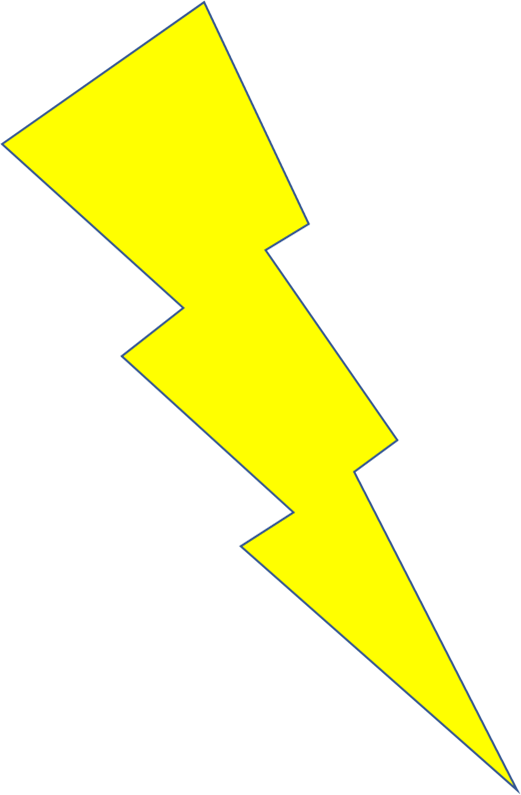 . תיאור ויתור : הוא חלק משפט המתקשר אל הפועל ומציין ביצוע פעולה על אף קיום גורם מעכב .
מילים אופייניות לתיאור ויתור : למרות , על אף , גם במקרה של ......
דוגמה :
* למרות הערפל הגענו בזמן .
* על אף מחלתו הוא השתתף בטיול .
- ההסגר ( الاعتراض ): הוא חלק משפט המציין הערה שאינה שייכת לגוף המשפט .
המילים היכולות לשמש כ הסגר : לדעתי, כנראה , בקיצור , בלי עיו הרע , לשמחתנו , חס וחלילה , בעזרת השם ........ 
דוגמה :
* לצערי , לא יכולתי לבוא בזמן .
* יש לי , בלי עין הרע , שלושה ילדים .
 - הפנייה ( المنادى ) : היא מילה או יותר המציינות את העצם , שאליו פונה הדובר .
בפנייה ניתן לפנות אל אנשים או עצמים .
דוגמה :
* תלמידים יקרים , מדוע איחרתם ?
* שמע , בני , מוסר אביך !
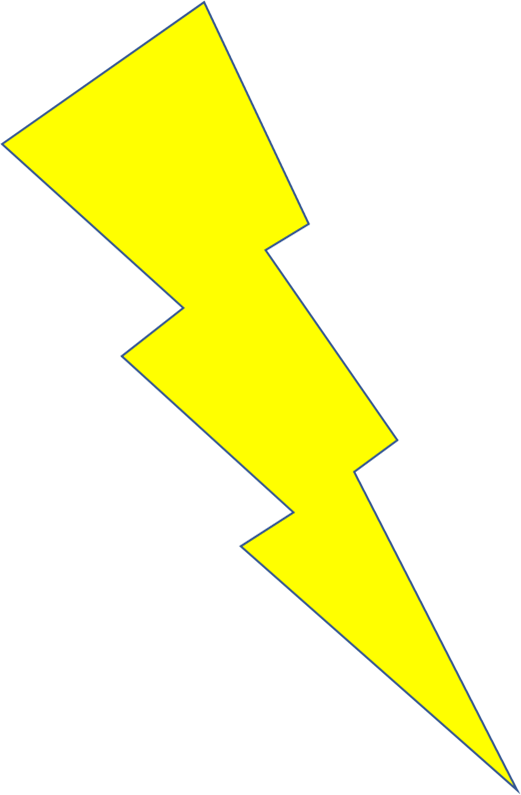 - הקריאה : היא מילה או מילים המביעות רגש של שמחה , עצב , כאב , צער ... הקריאה תבוא לרוב בראש המילה . דוגמה : 
* יש , זכיתי בפרס .
* יופי , היום נשחק כדורגל .
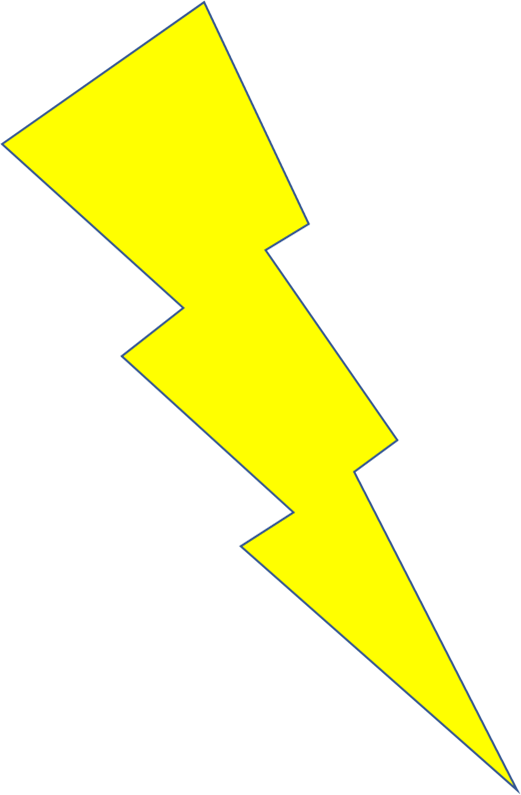